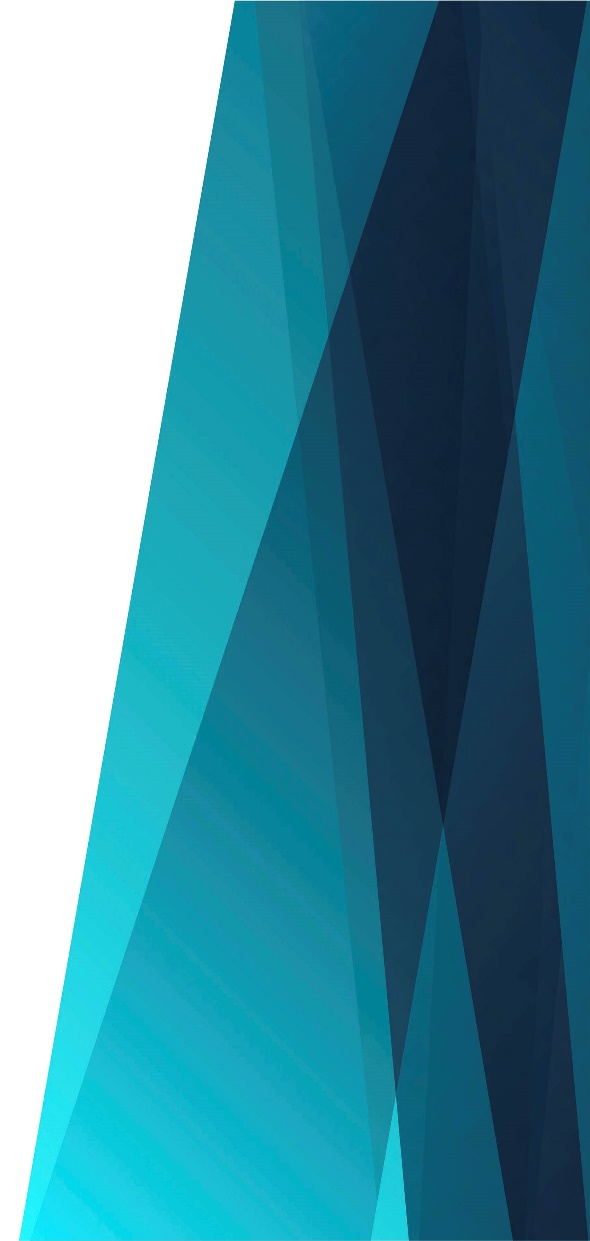 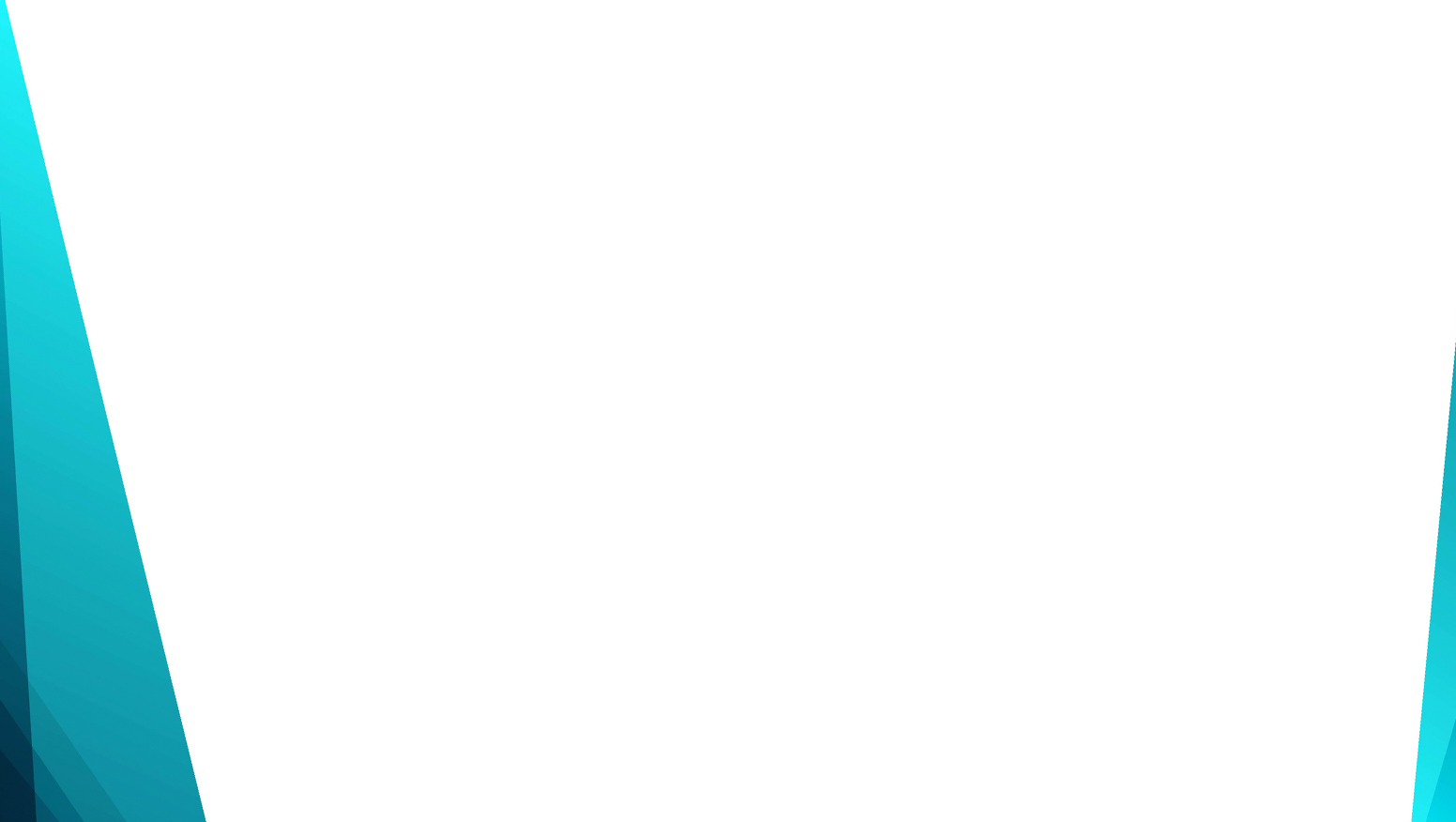 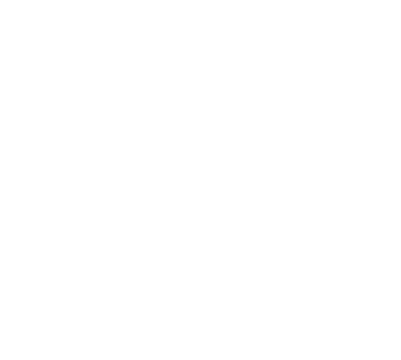 В беспредельный эфир
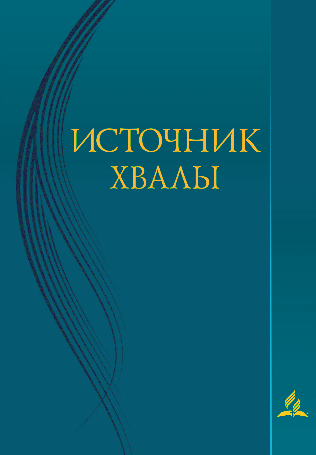 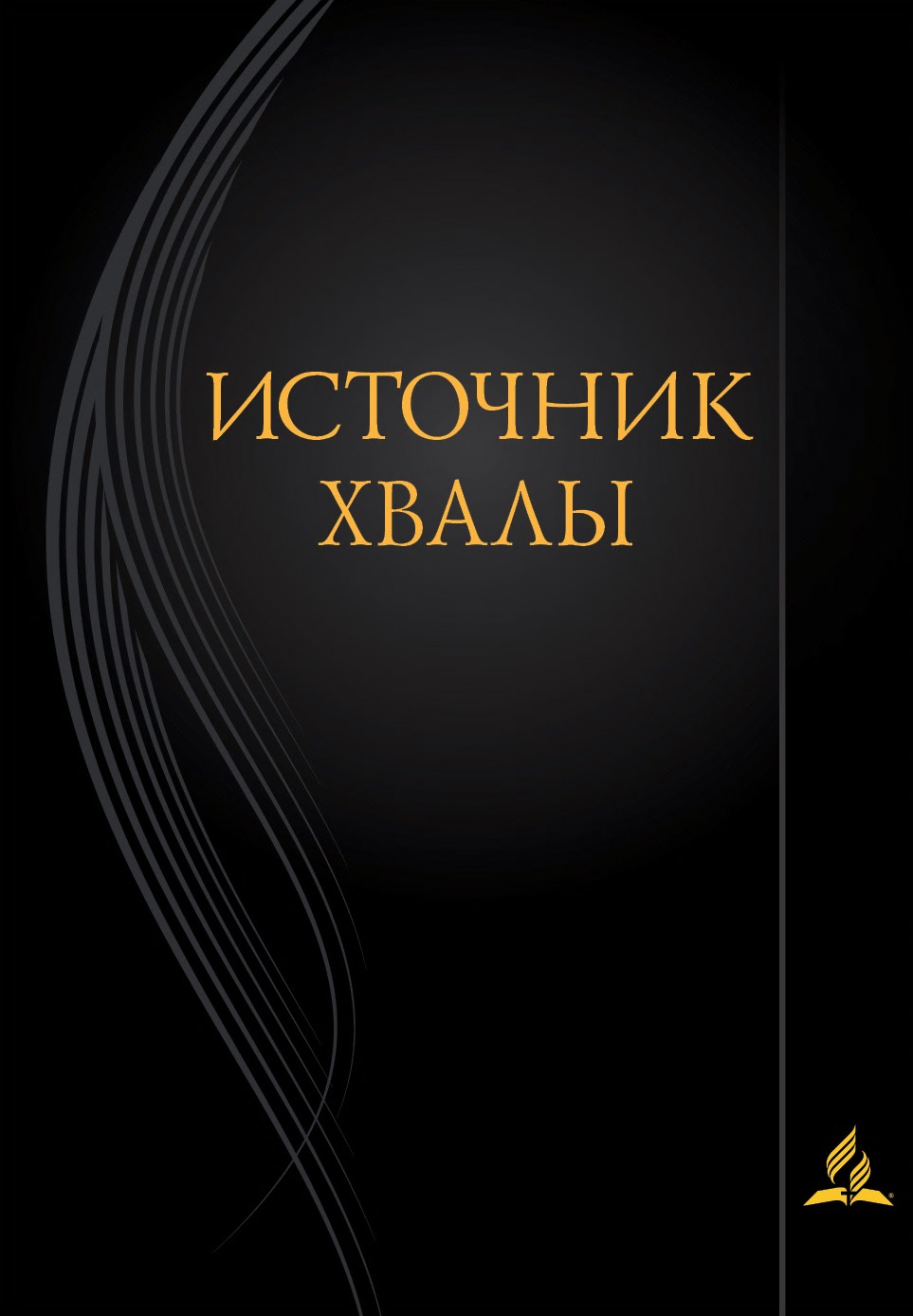 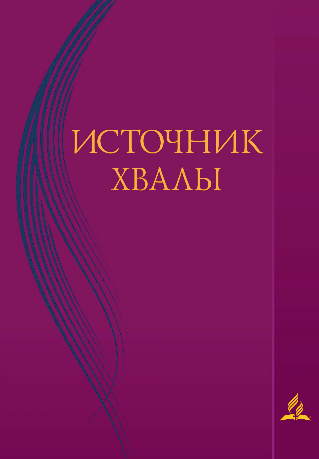 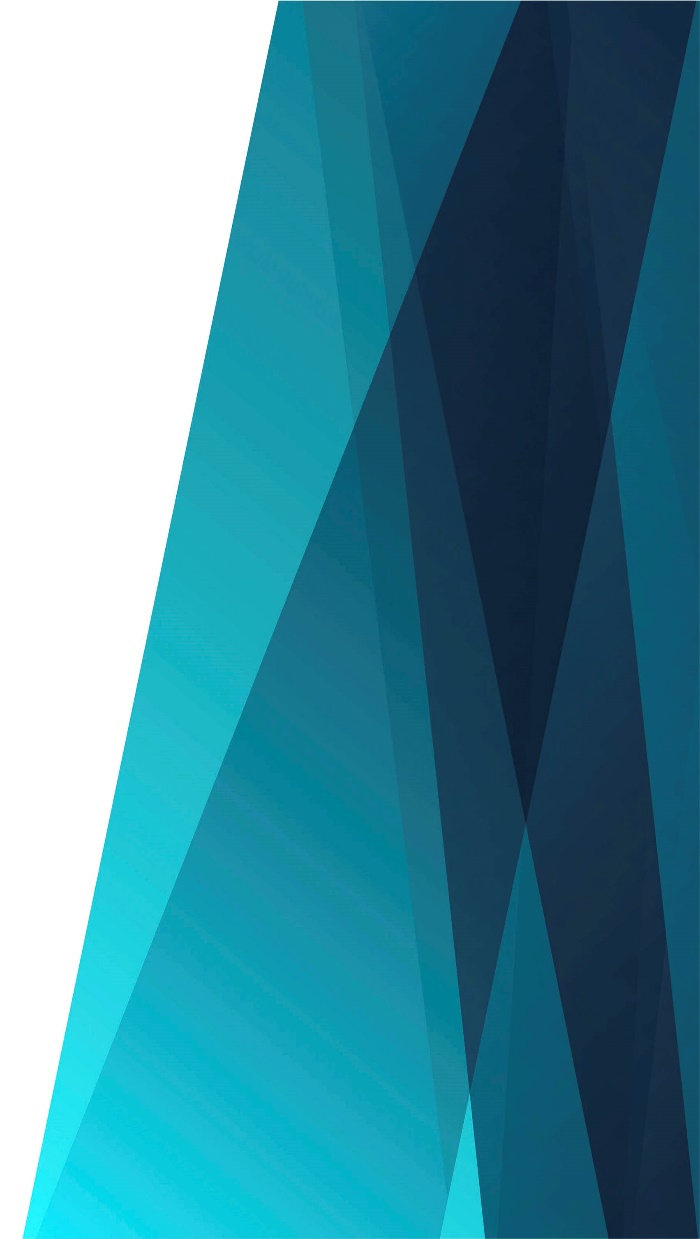 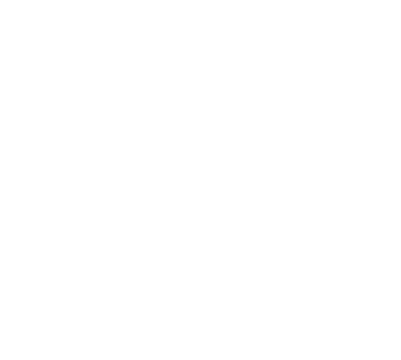 В беспредельный эфир Устремляю я взор:
Предо мною весь мир
И вселенной простор.
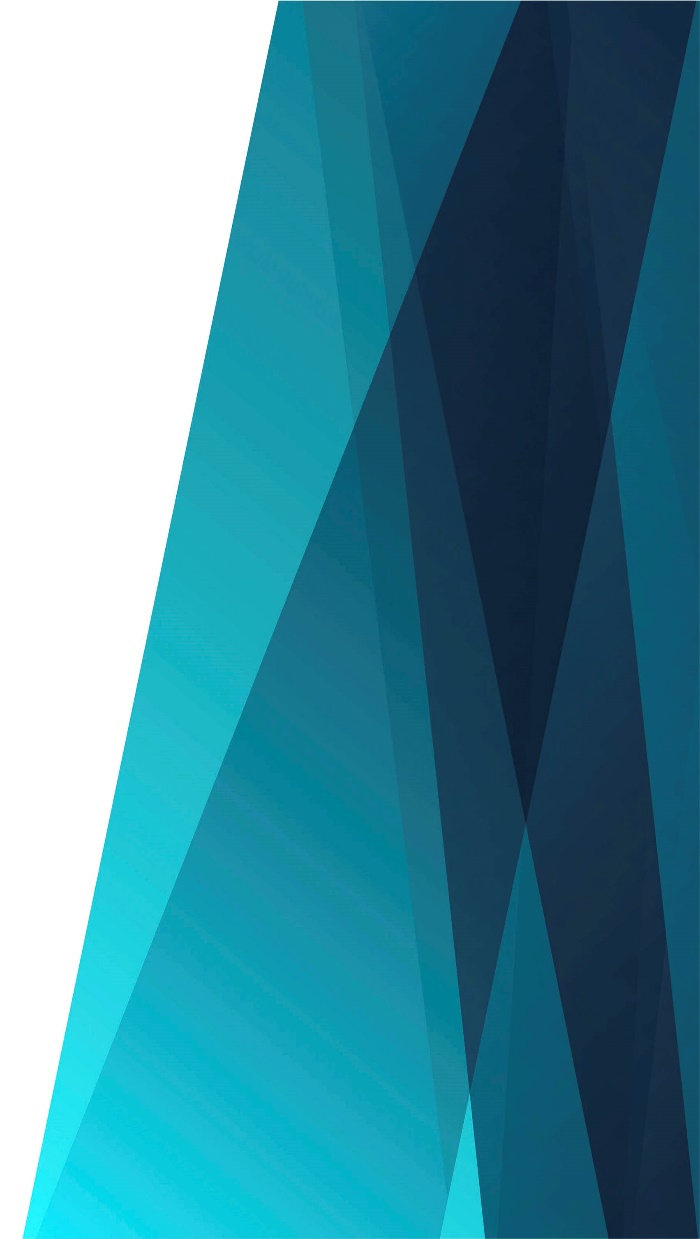 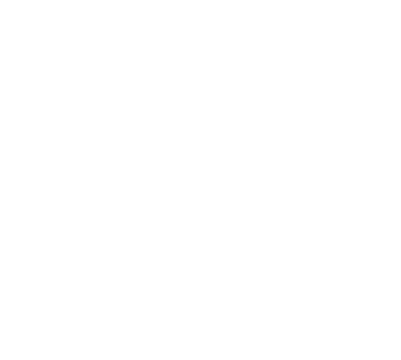 Мириады миров 
В бесконечной дали
Возвещают о том, 
Как Господь наш велик.
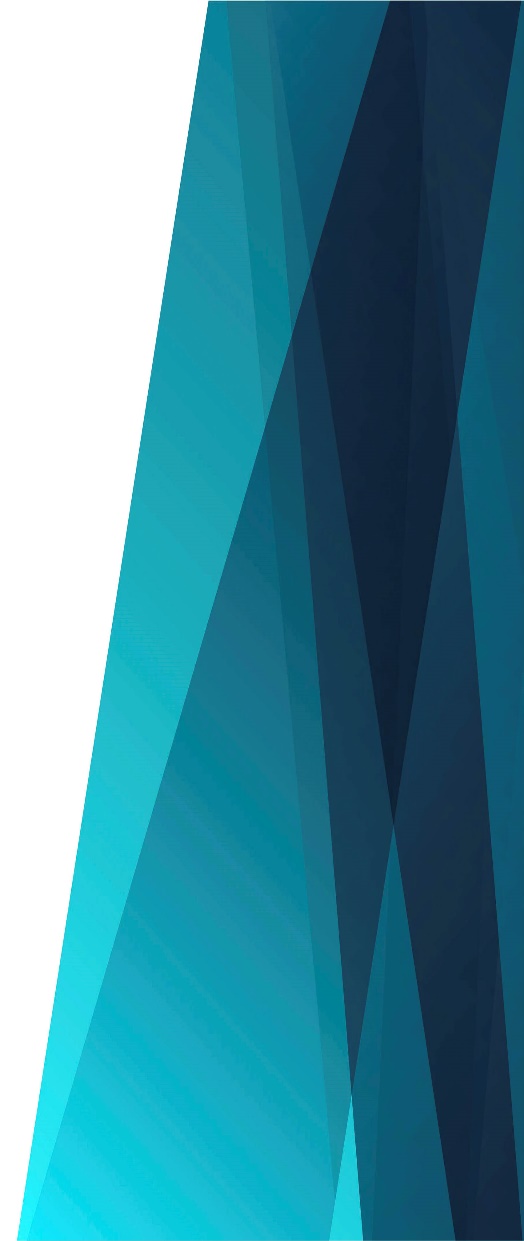 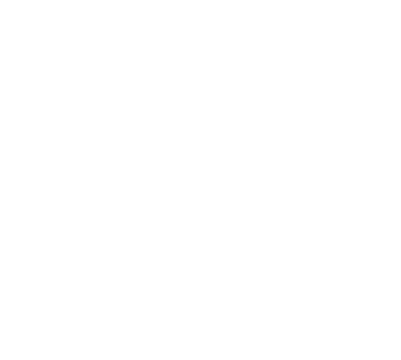 Припев: 
Бог любит нас! 
Он наш Отец!
Как велик, могуч и славен Наш Творец!
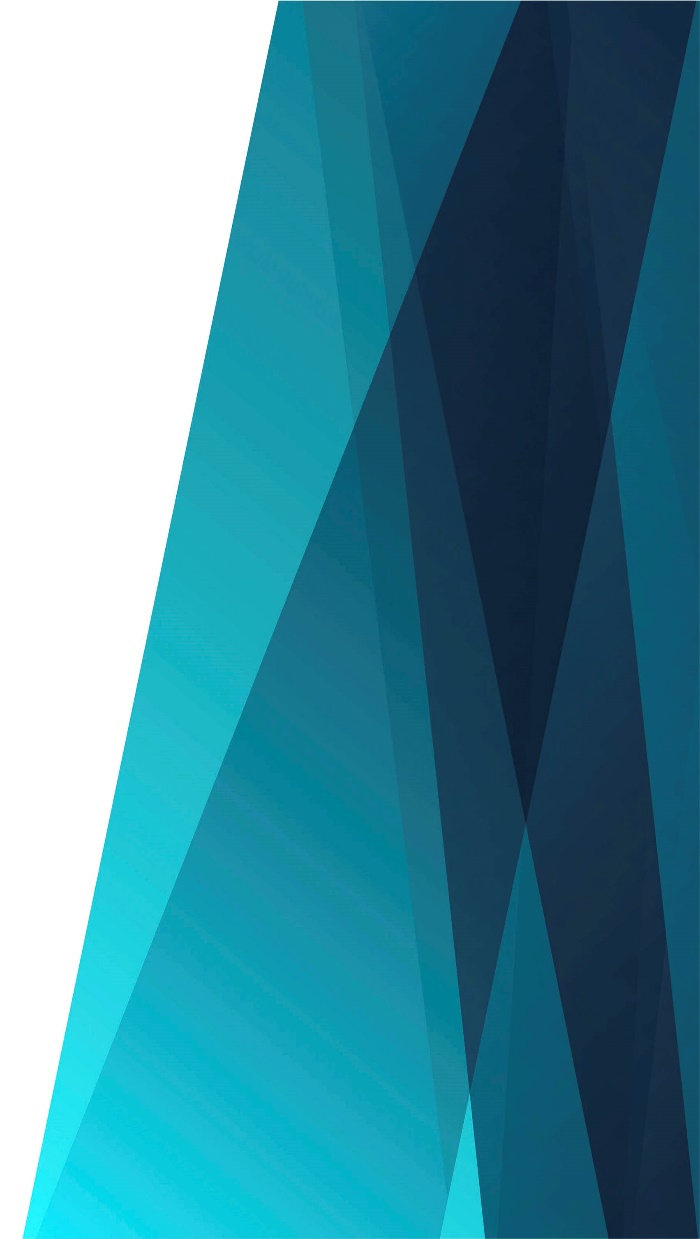 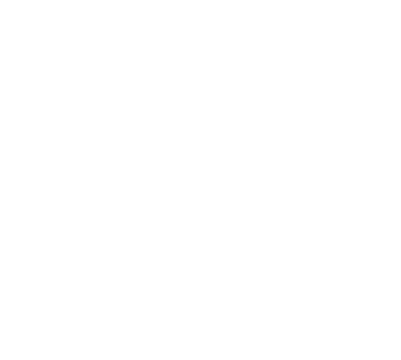 Цепь причудливых гор,
Вид лесов и полей
И безбрежный простор
Океанов, морей
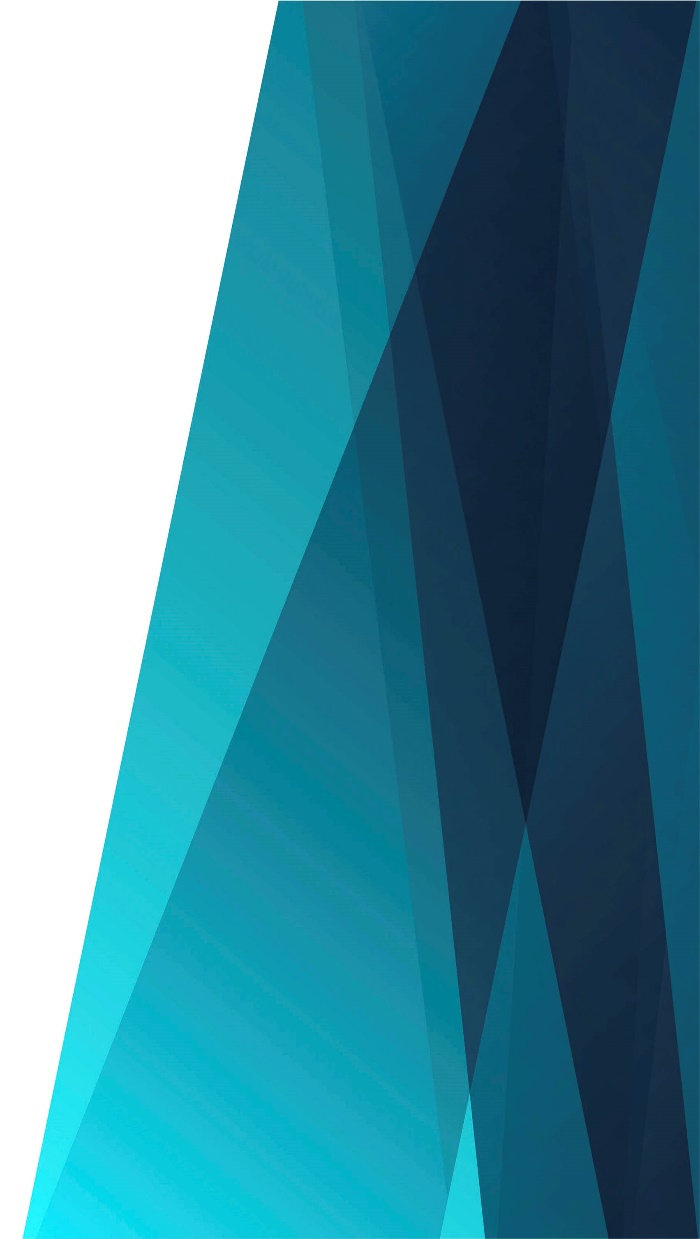 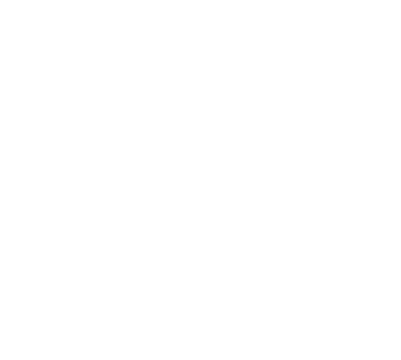 Пробуждают во мне Восхищенье, восторг,
И, ликуя, Тебя Прославляю, мой Бог!
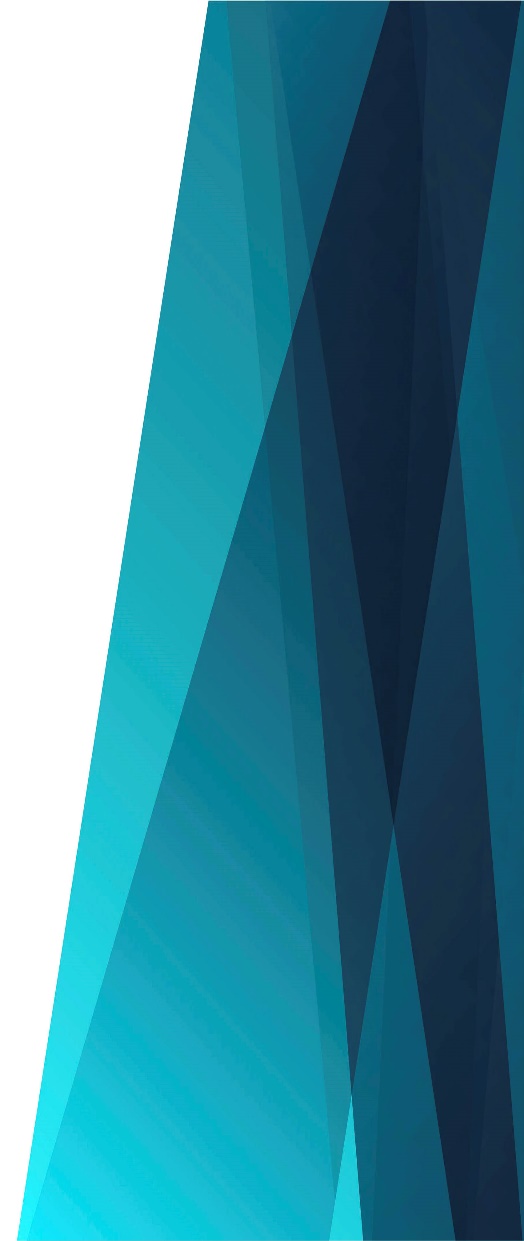 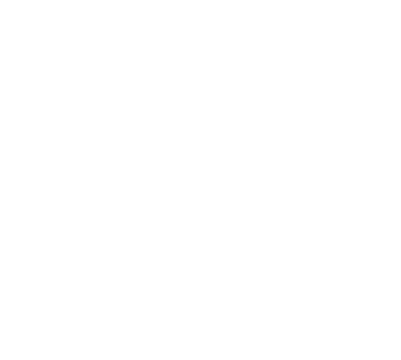 Припев: 
Бог любит нас! 
Он наш Отец!
Как велик, могуч и славен Наш Творец!
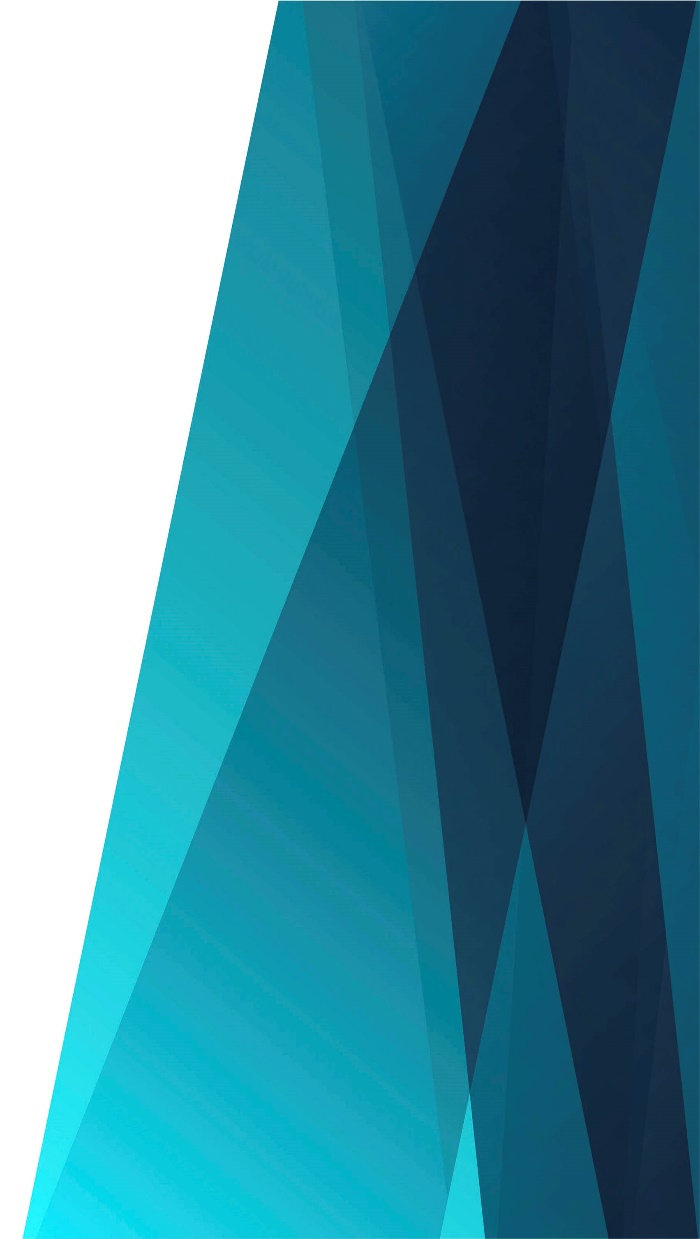 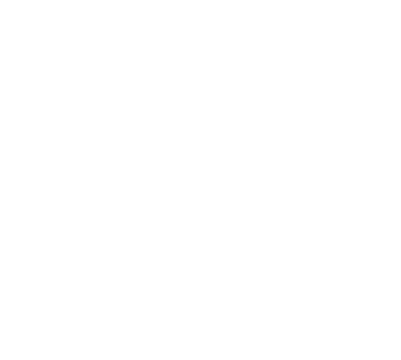 Откровенье любви 
В Иисусе Христе,
В драгоценной Крови
На Голгофском кресте
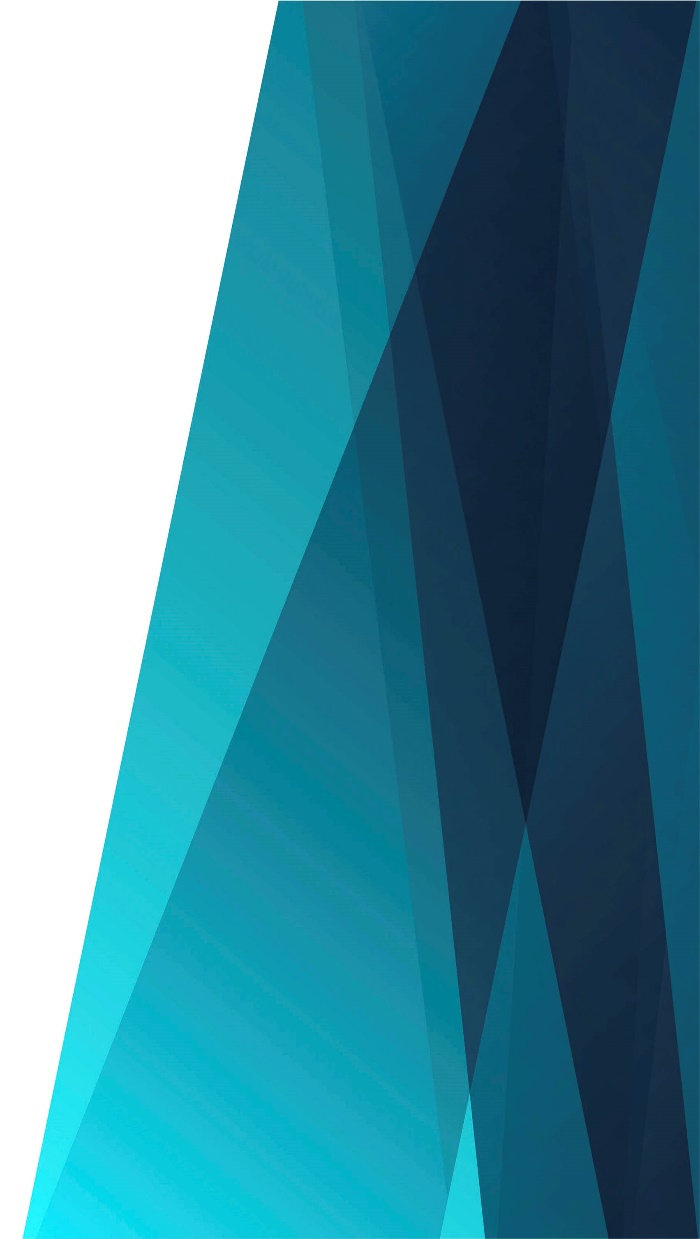 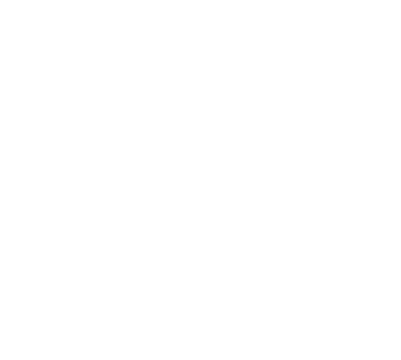 Миру весть принесло,
Что прощенье Он дал,
Путь к спасенью 
Всем грешникам Он указал.
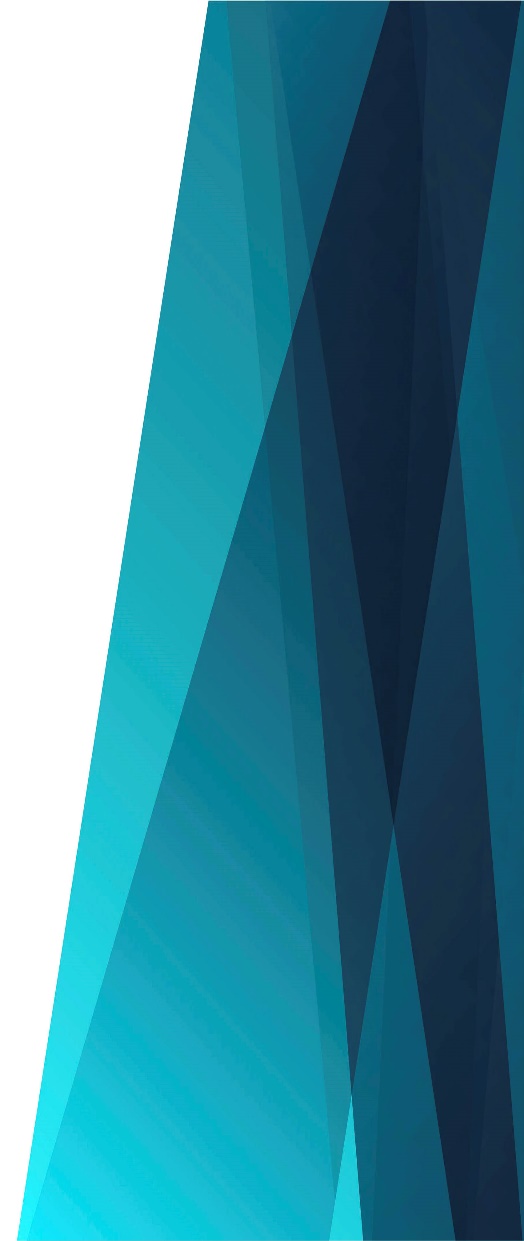 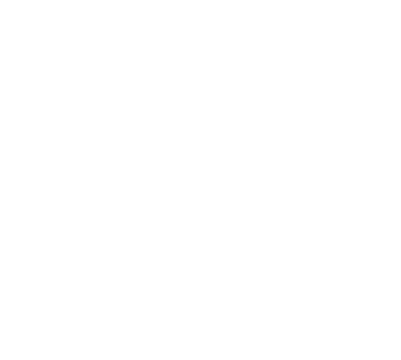 Припев: 
Бог любит нас! 
Он наш Отец!
Как велик, могуч и славен Наш Творец!